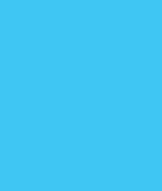 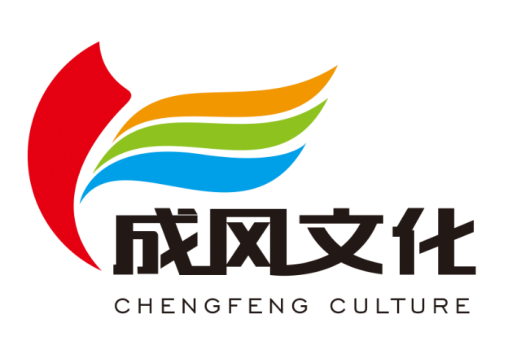 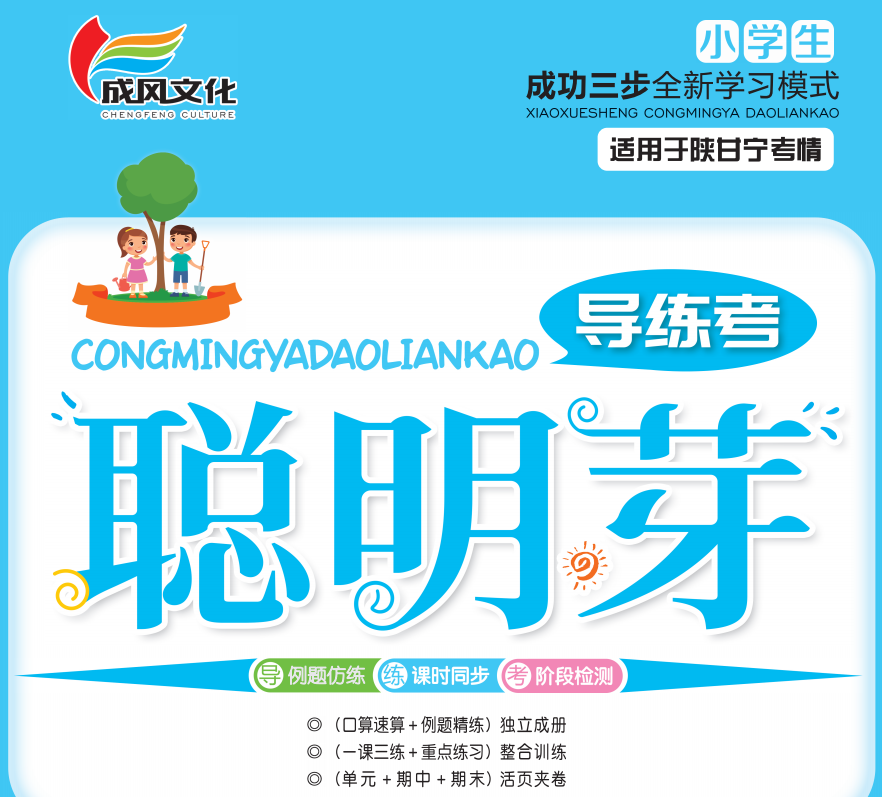 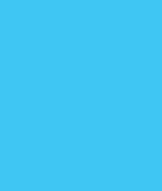 5面积
第2课时面积和面积单位(2)
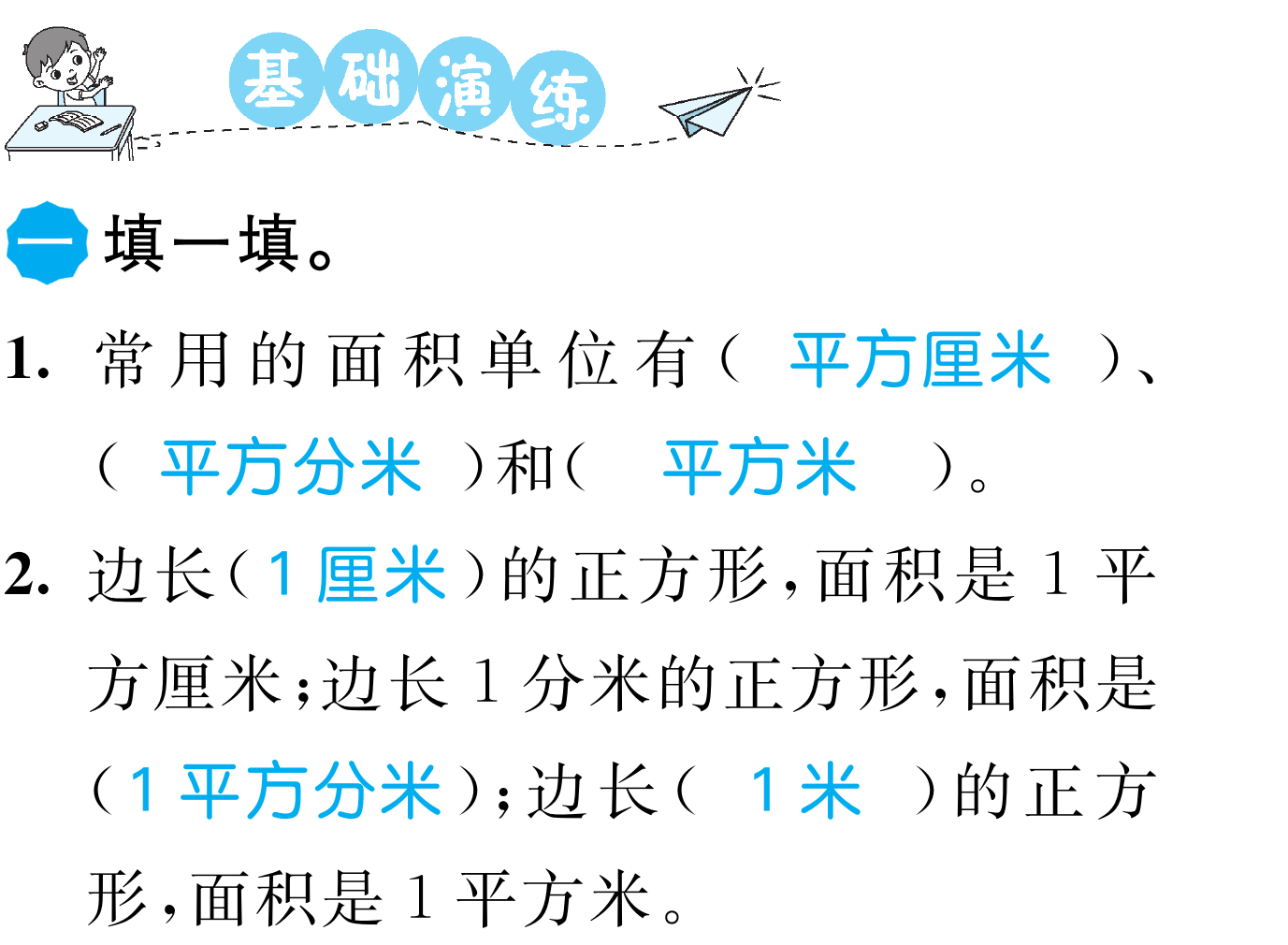 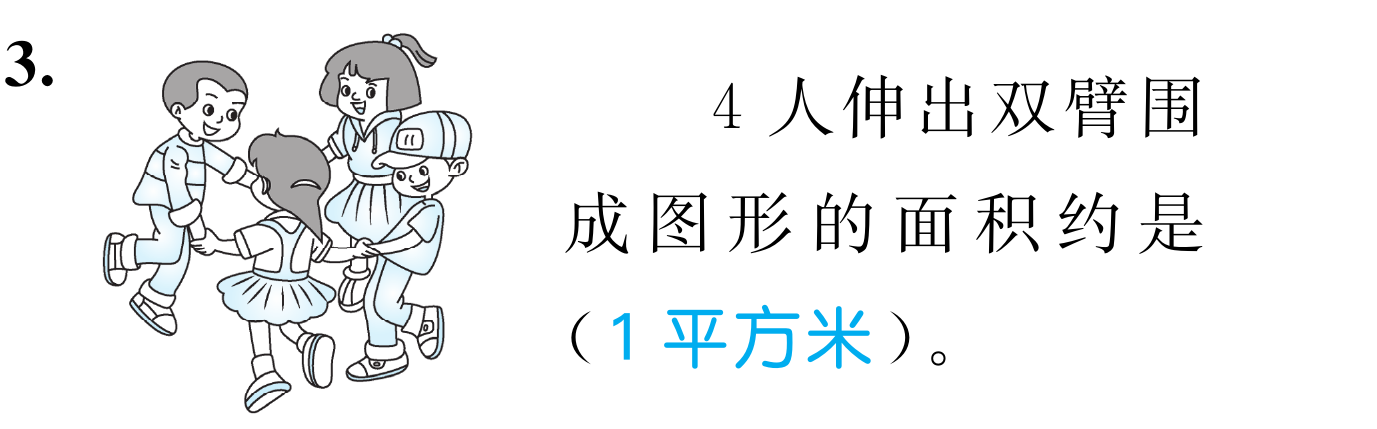 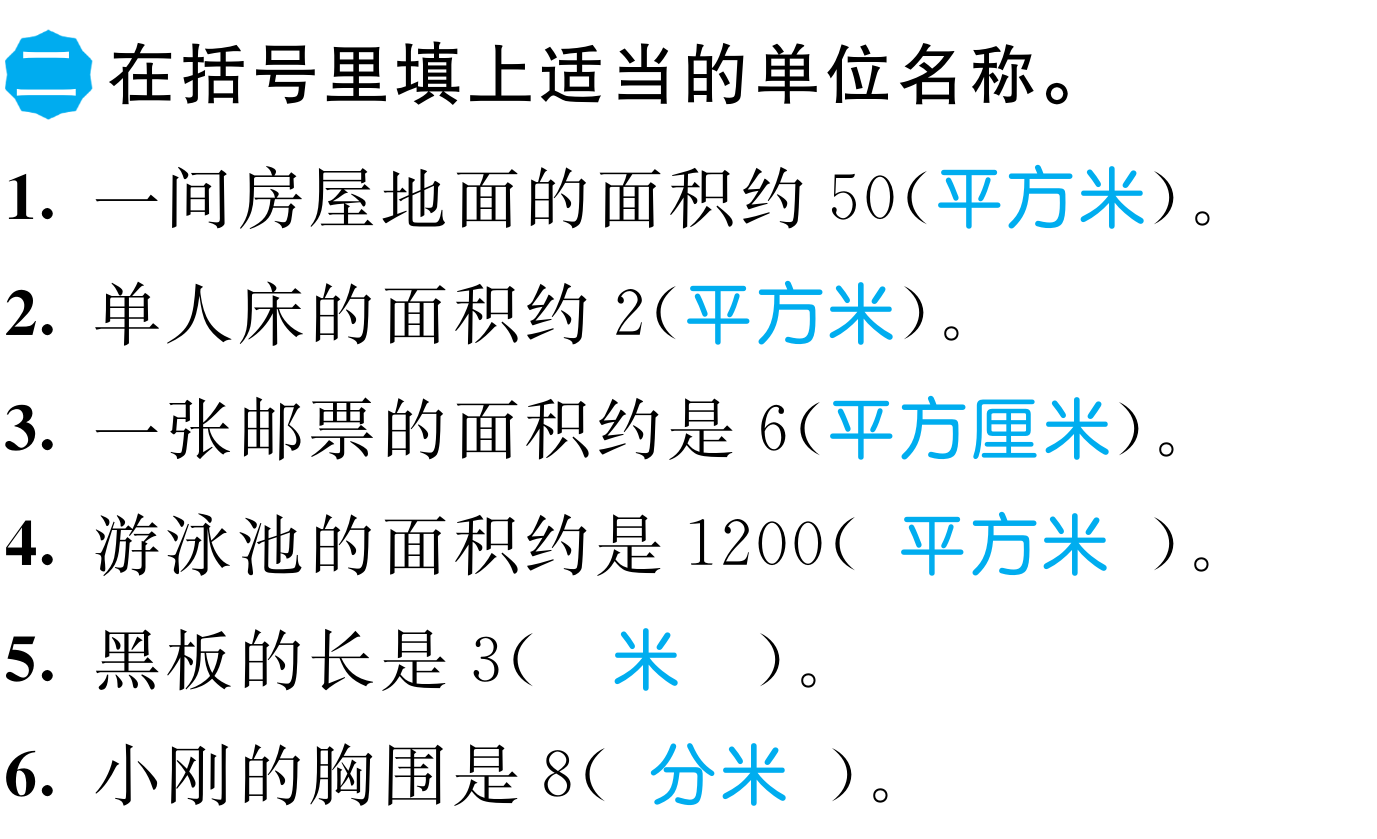 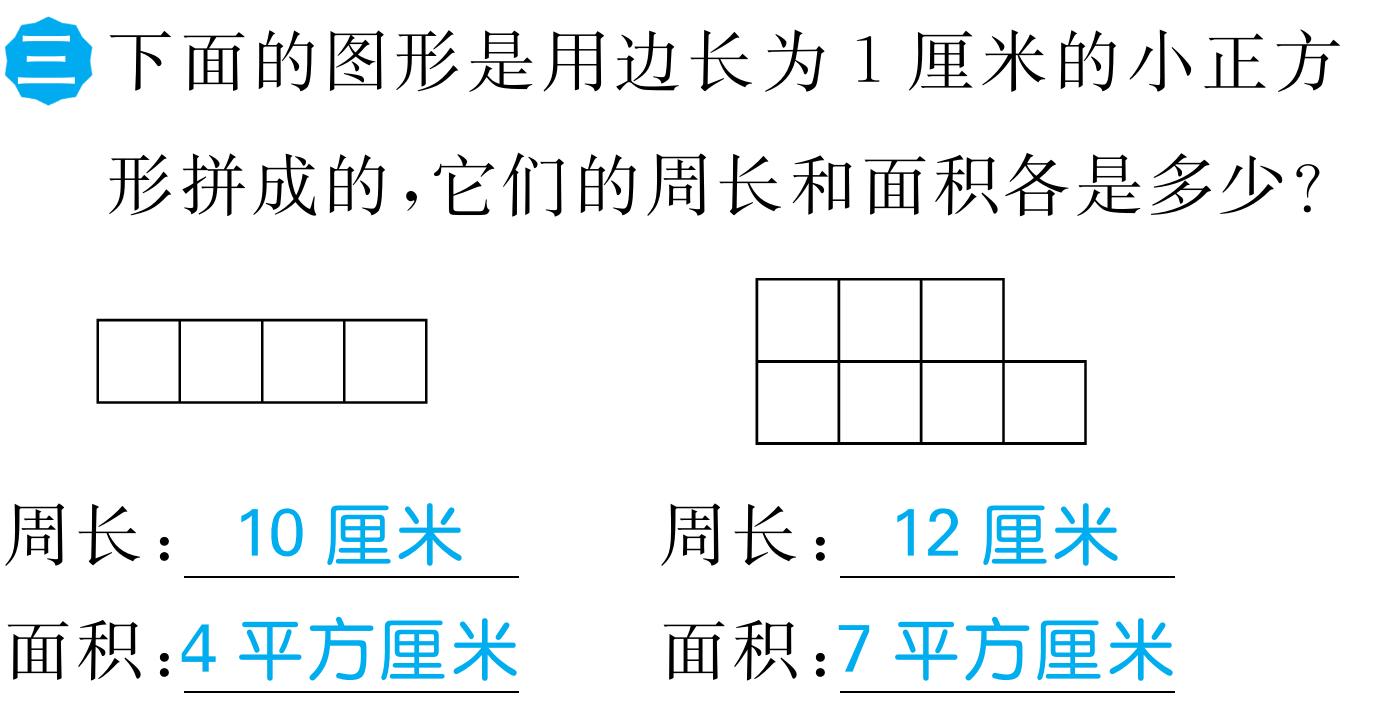 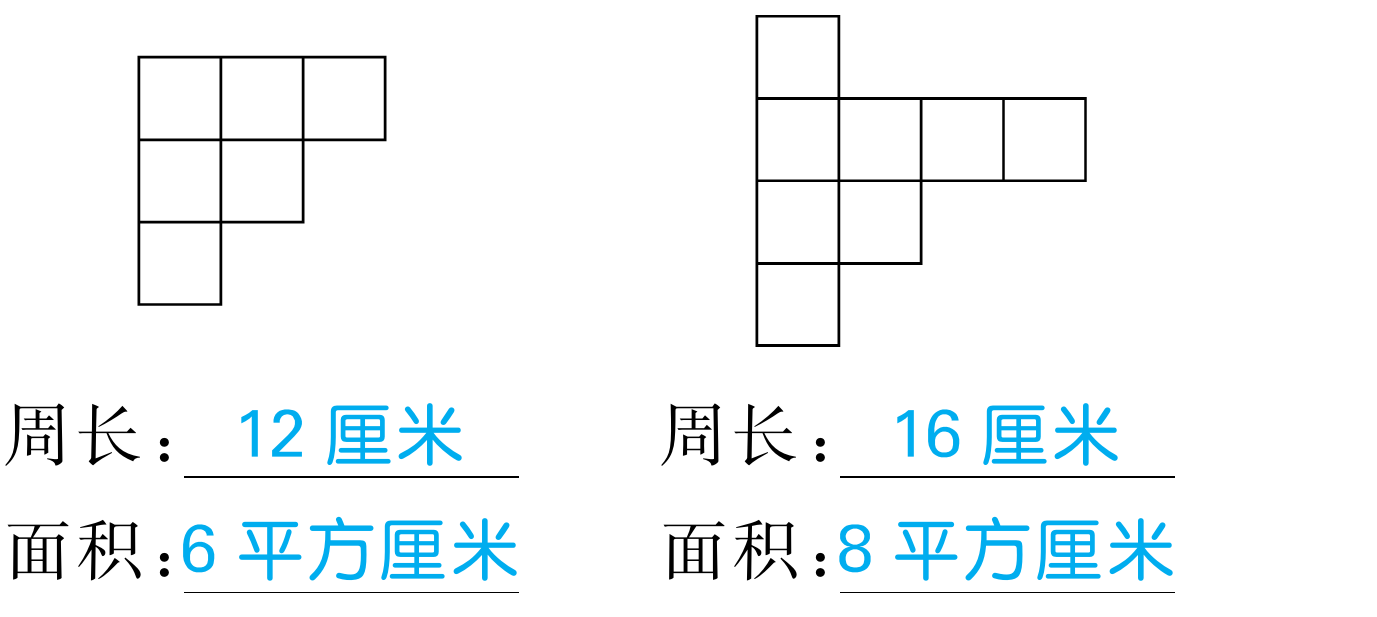 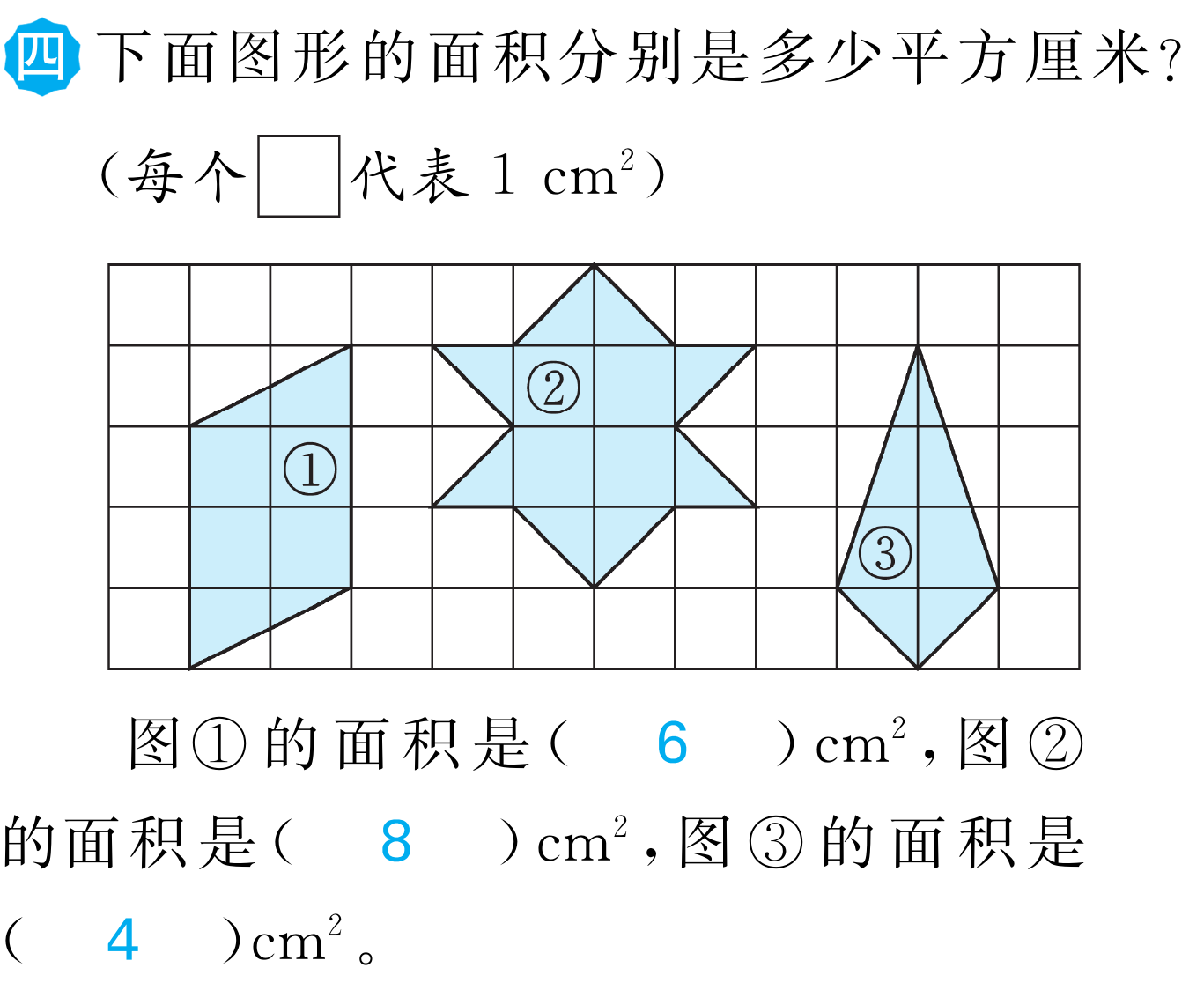 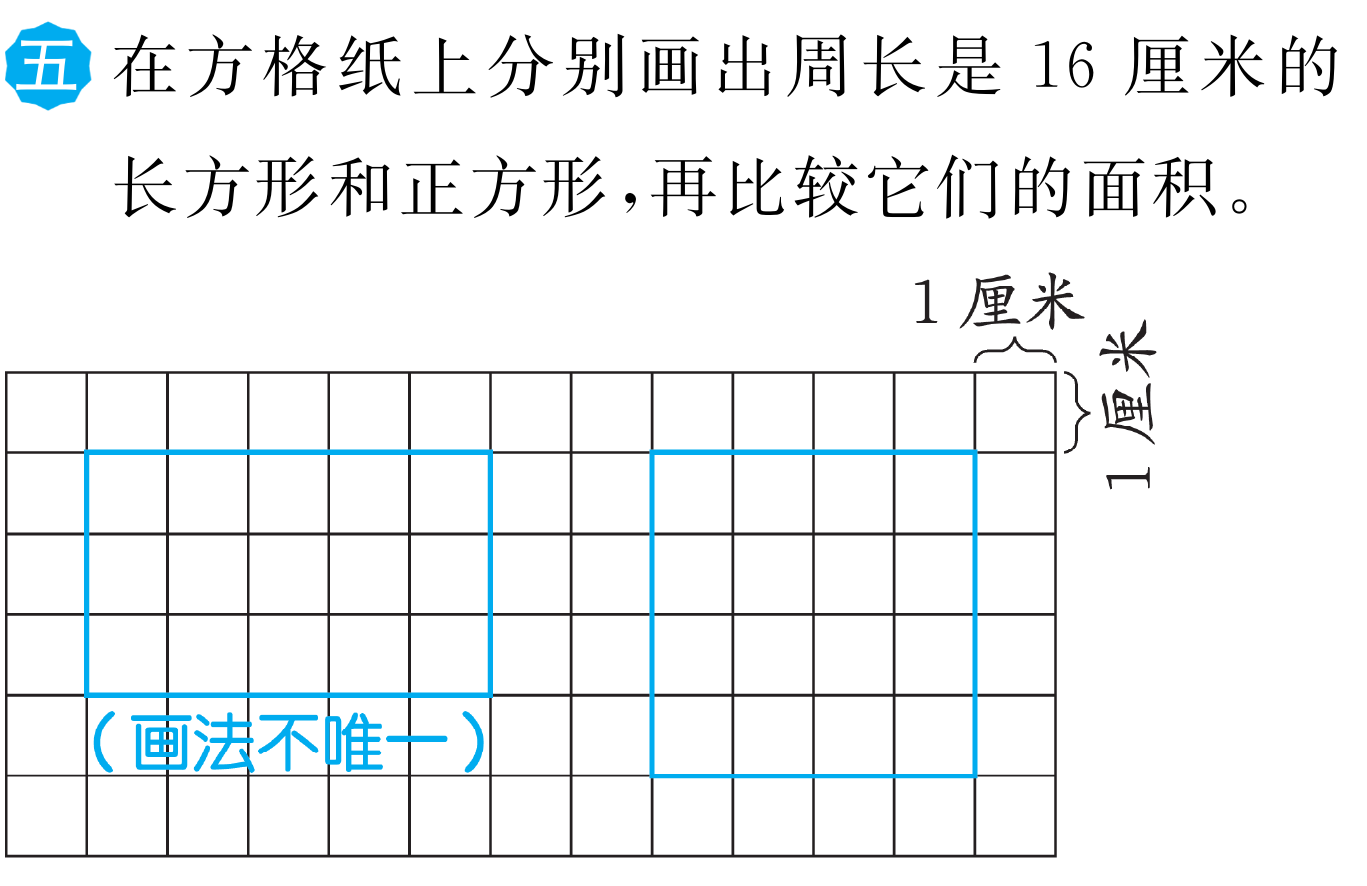 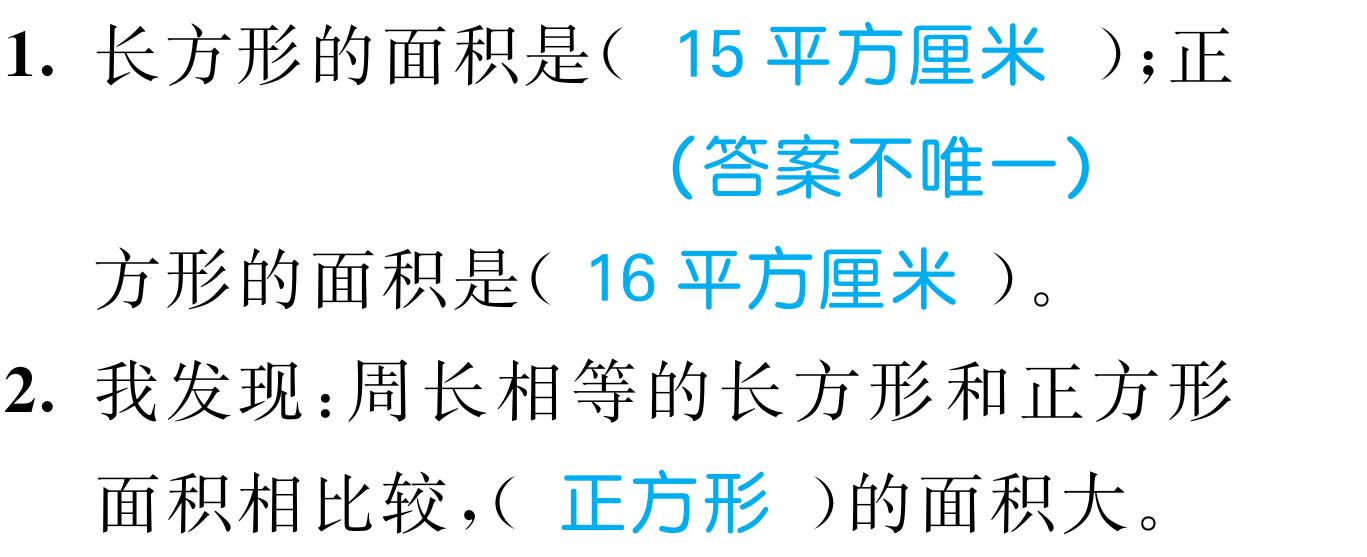 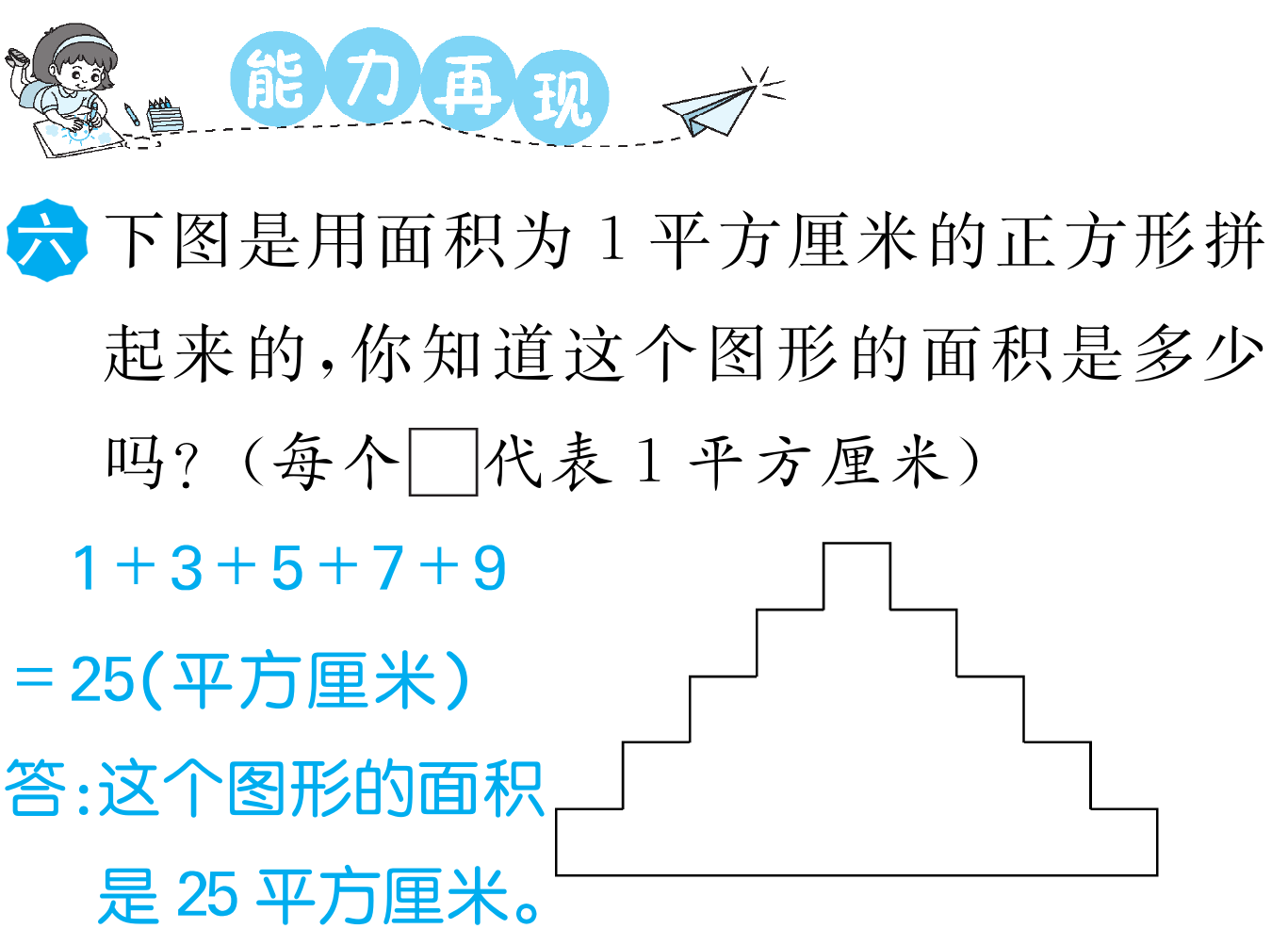 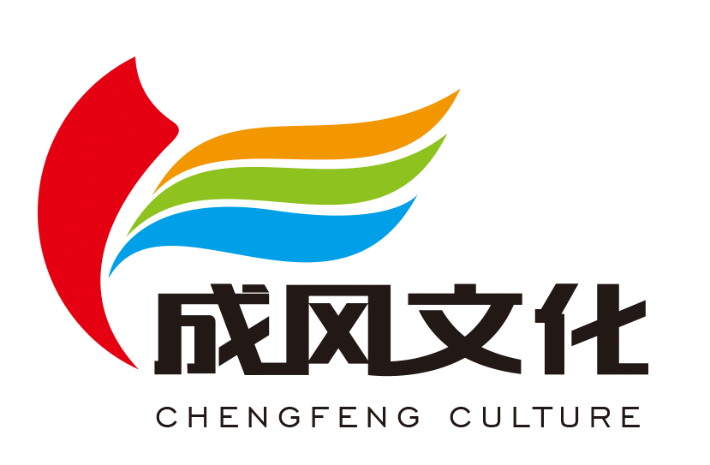 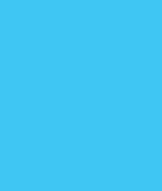 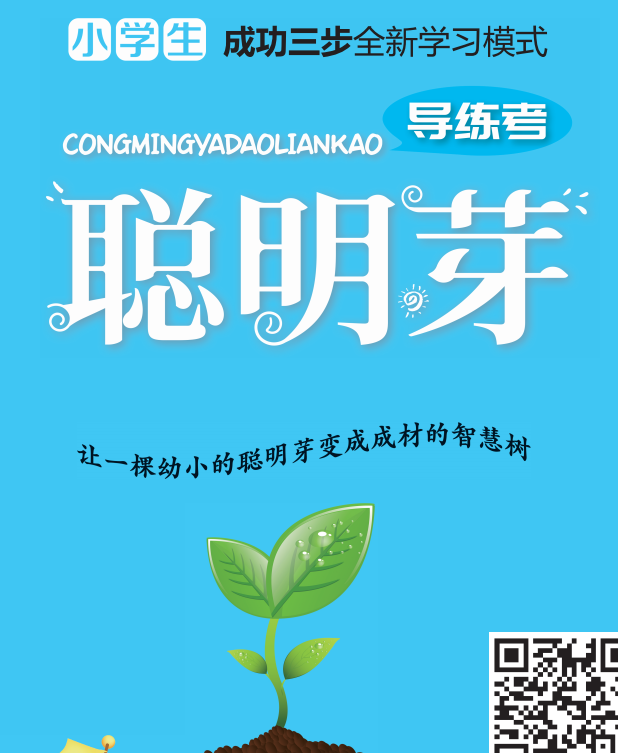 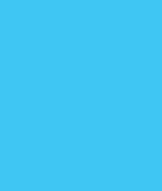 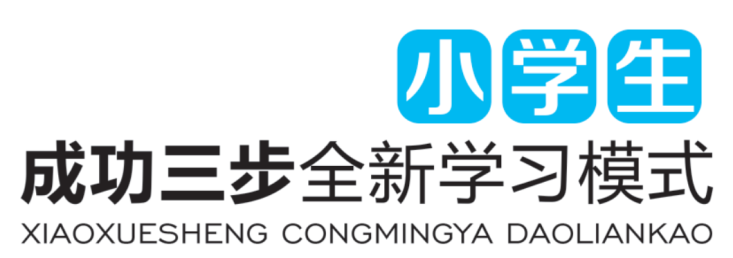 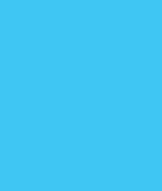 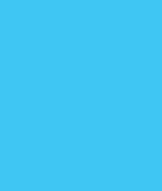